Mindfulness and Yoga in the Workplace
Silver State State-Advocacy Conference  
Las Vegas, NV 
August 2, 2022
Sherilyn Duckworth, Ph.D., MPH
Executive Director and Founder, A Friend of Mind
Just BREATHE!
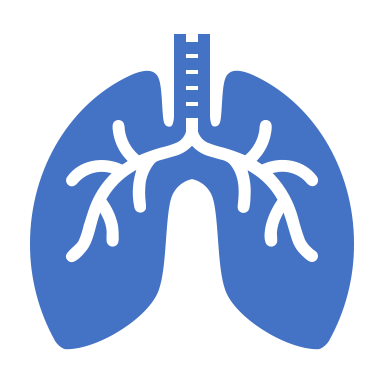 Do you think mindful listening would change the way you interact and relate with others?
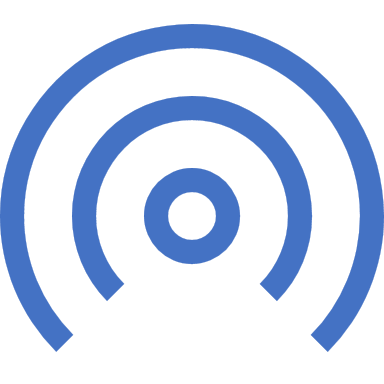 Mindful Listening
[Speaker Notes: Step 4: observe their own thoughts, feelings and body sensations both when talking and listening.
Step 5: after each participant has shared, you can break into small groups and answer the questions stated bellow. Next, you regroup into the whole group and have a discussion and debrief with these questions.
 
How it feels to speak
How it feels to talk about something stressful
How it feels to share something positive]
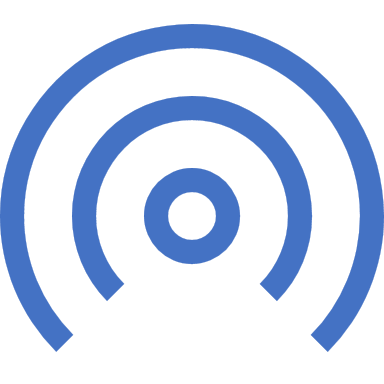 In what ways do mindful listening change the way you interact and relate with others?
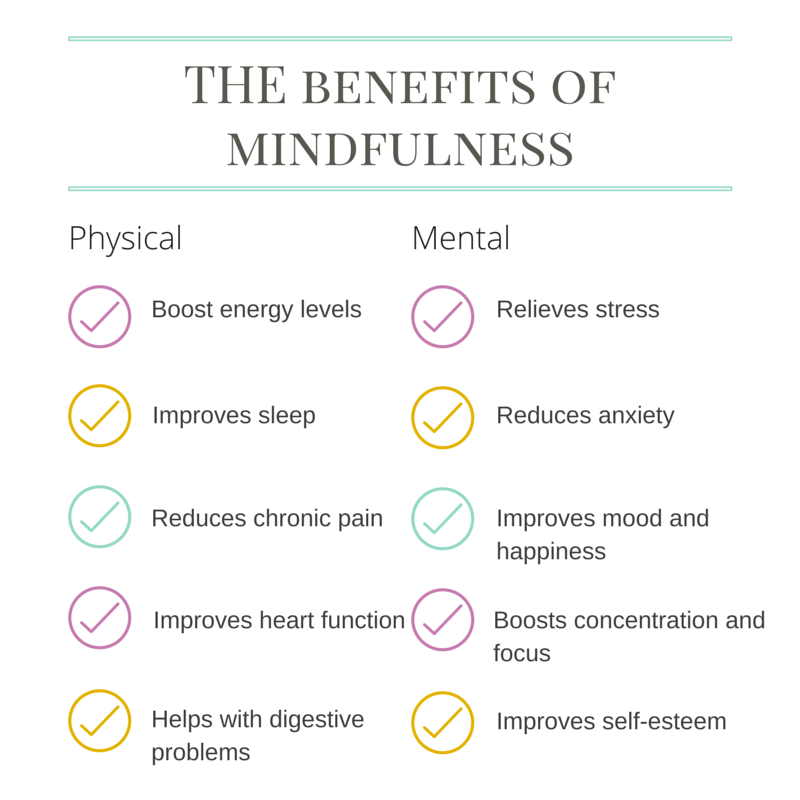 https://www.google.com/search?q=employer+mindfulness+and+yoga+benefits&tbm=isch&ved=2ahUKEwi4jca-3-n4AhXRHTQIHQ8dCiIQ2-cCegQIABAA&oq=employer+mindfulness+and+yoga+benefits&gs_lcp=CgNpbWcQAzoECCMQJzoECAAQQzoFCAAQgAQ6CwgAEIAEELEDEIMBOggIABCxAxCDAToICAAQgAQQsQM6BwgjEOoCECc6BwgAELEDEEM6BggAEB4QBToGCAAQHhAIOgQIABAYUKQKWLdIYOBKaAJwAHgAgAFsiAH3EZIBBDQwLjGYAQCgAQGqAQtnd3Mtd2l6LWltZ7ABB8ABAQ&sclient=img&ei=zV_IYvjyDtG70PEPj7qokAI&bih=737&biw=1197&rlz=1C5CHFA_enUS908US908&hl=en
[Speaker Notes: https://www.google.com/search?q=employer+mindfulness+and+yoga+benefits&tbm=isch&ved=2ahUKEwi4jca-3-n4AhXRHTQIHQ8dCiIQ2-cCegQIABAA&oq=employer+mindfulness+and+yoga+benefits&gs_lcp=CgNpbWcQAzoECCMQJzoECAAQQzoFCAAQgAQ6CwgAEIAEELEDEIMBOggIABCxAxCDAToICAAQgAQQsQM6BwgjEOoCECc6BwgAELEDEEM6BggAEB4QBToGCAAQHhAIOgQIABAYUKQKWLdIYOBKaAJwAHgAgAFsiAH3EZIBBDQwLjGYAQCgAQGqAQtnd3Mtd2l6LWltZ7ABB8ABAQ&sclient=img&ei=zV_IYvjyDtG70PEPj7qokAI&bih=737&biw=1197&rlz=1C5CHFA_enUS908US908&hl=en]
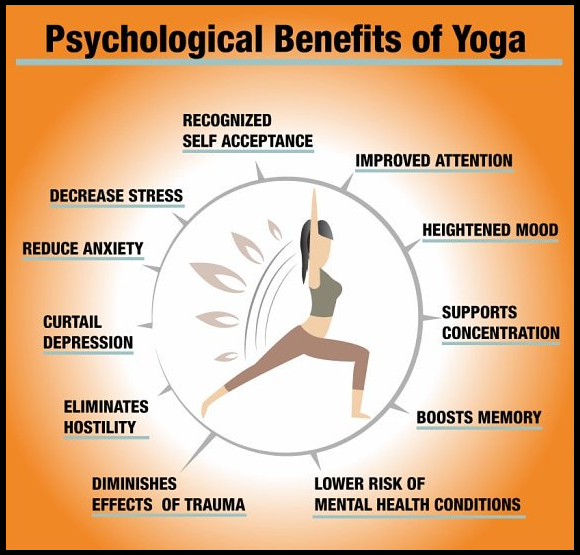 https://www.google.com/search?q=yoga++benefits&tbm=isch&chips=q:yoga+benefits,g_1:mental+health:40l2cQW9Bb0%3D&rlz=1C5CHFA_enUS908US908&hl=en&sa=X&ved=2ahUKEwizodCm3-n4AhUoKjQIHUGVAWwQ4lYoAXoECAEQIg&biw=1197&bih=737#imgrc=8O5l756daKFiPM
[Speaker Notes: https://www.google.com/search?q=yoga++benefits&tbm=isch&chips=q:yoga+benefits,g_1:mental+health:40l2cQW9Bb0%3D&rlz=1C5CHFA_enUS908US908&hl=en&sa=X&ved=2ahUKEwizodCm3-n4AhUoKjQIHUGVAWwQ4lYoAXoECAEQIg&biw=1197&bih=737#imgrc=8O5l756daKFiPM]
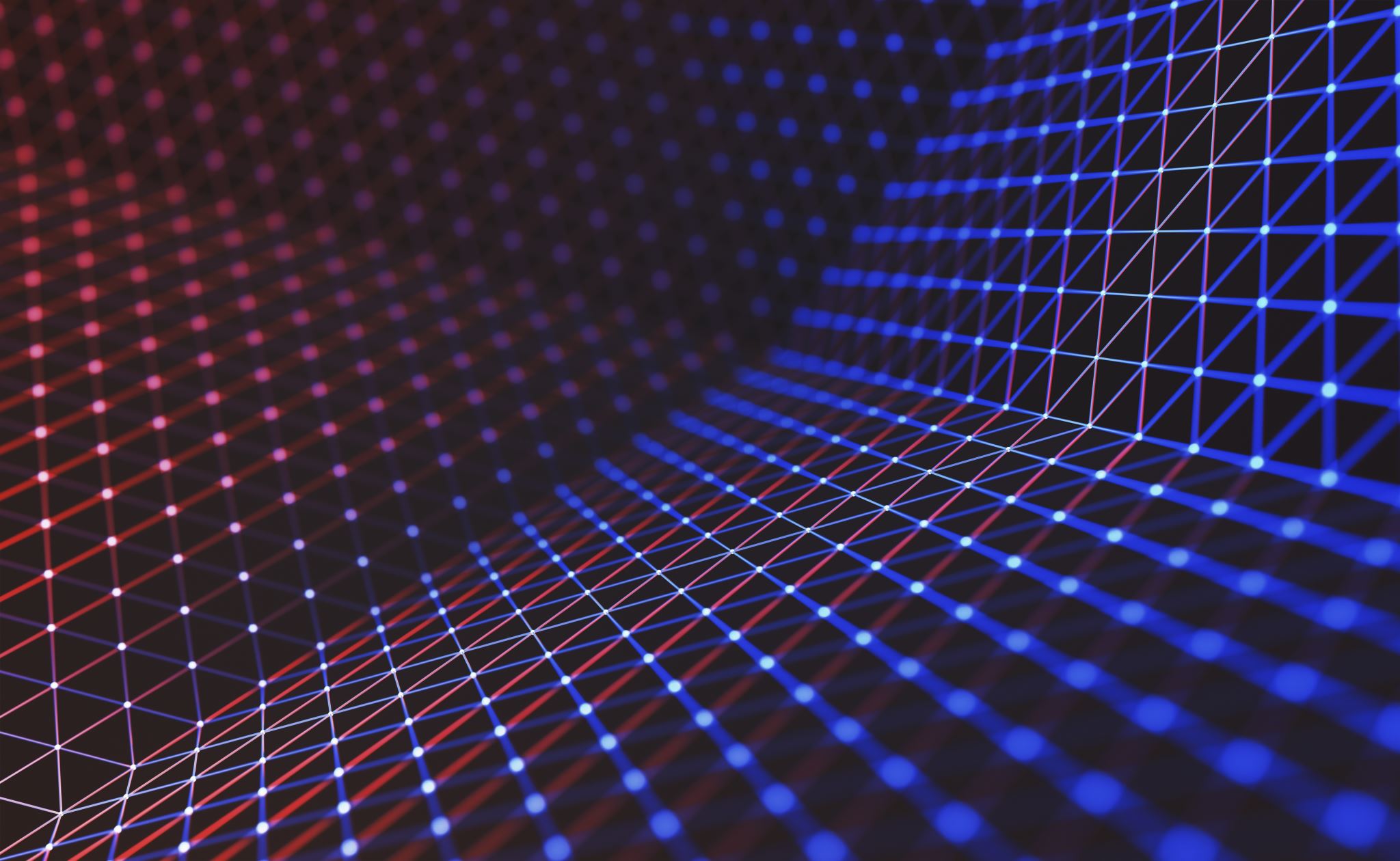 Employer Benefits…
[Speaker Notes: https://www.nickyogameditation.co.uk/post/benefits-of-yoga-in-the-workplace]
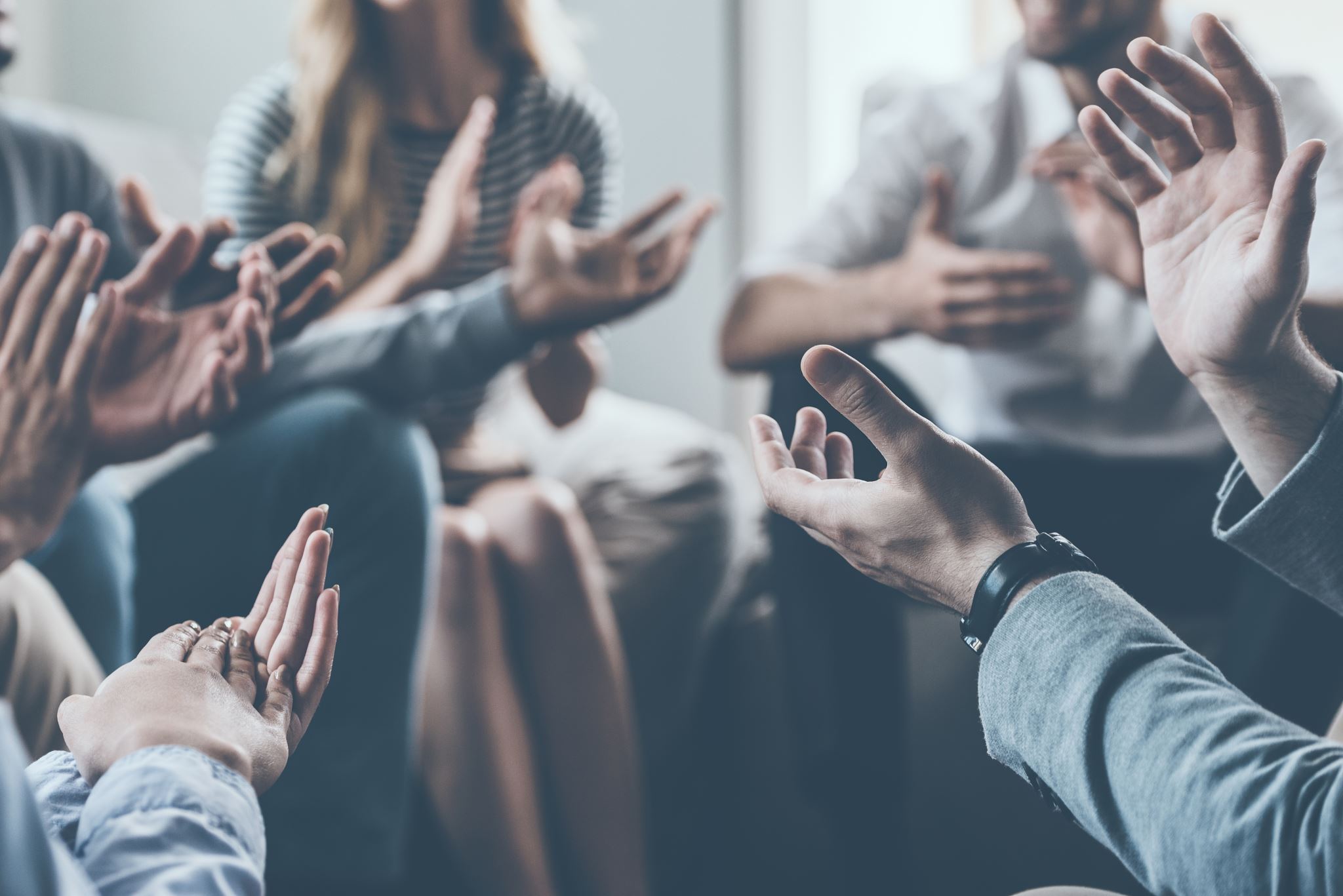 Employer’s Wellness Program
Why Yoga? 
- Utilizes mindfulness
- Chair yoga 
Online yoga (think wellness platform)
Cost-effective options
https://www.nickyogameditation.co.uk/post/benefits-of-yoga-in-the-workplace
[Speaker Notes: https://www.nickyogameditation.co.uk/post/benefits-of-yoga-in-the-workplace]
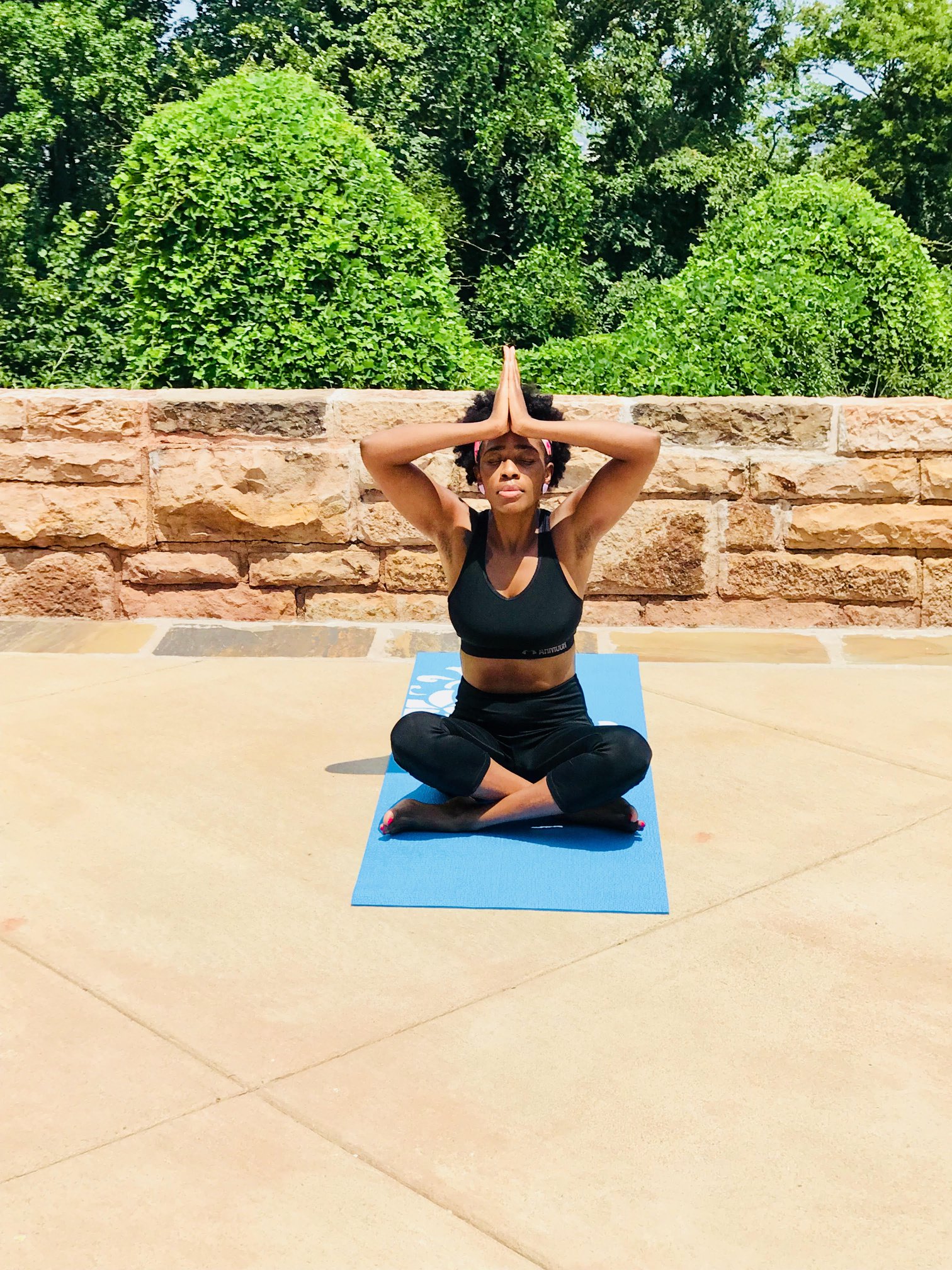 Contact US
9870 Double R Blvd, Unit 732
Reno, NV 89521
www.afriendofmind.org
Facebook: A Friend of MIND
Instagram: @afriendofmind
Email: afriendofmindreno@gmail.com
Cell: (1) 205-499-2796
Namaste!